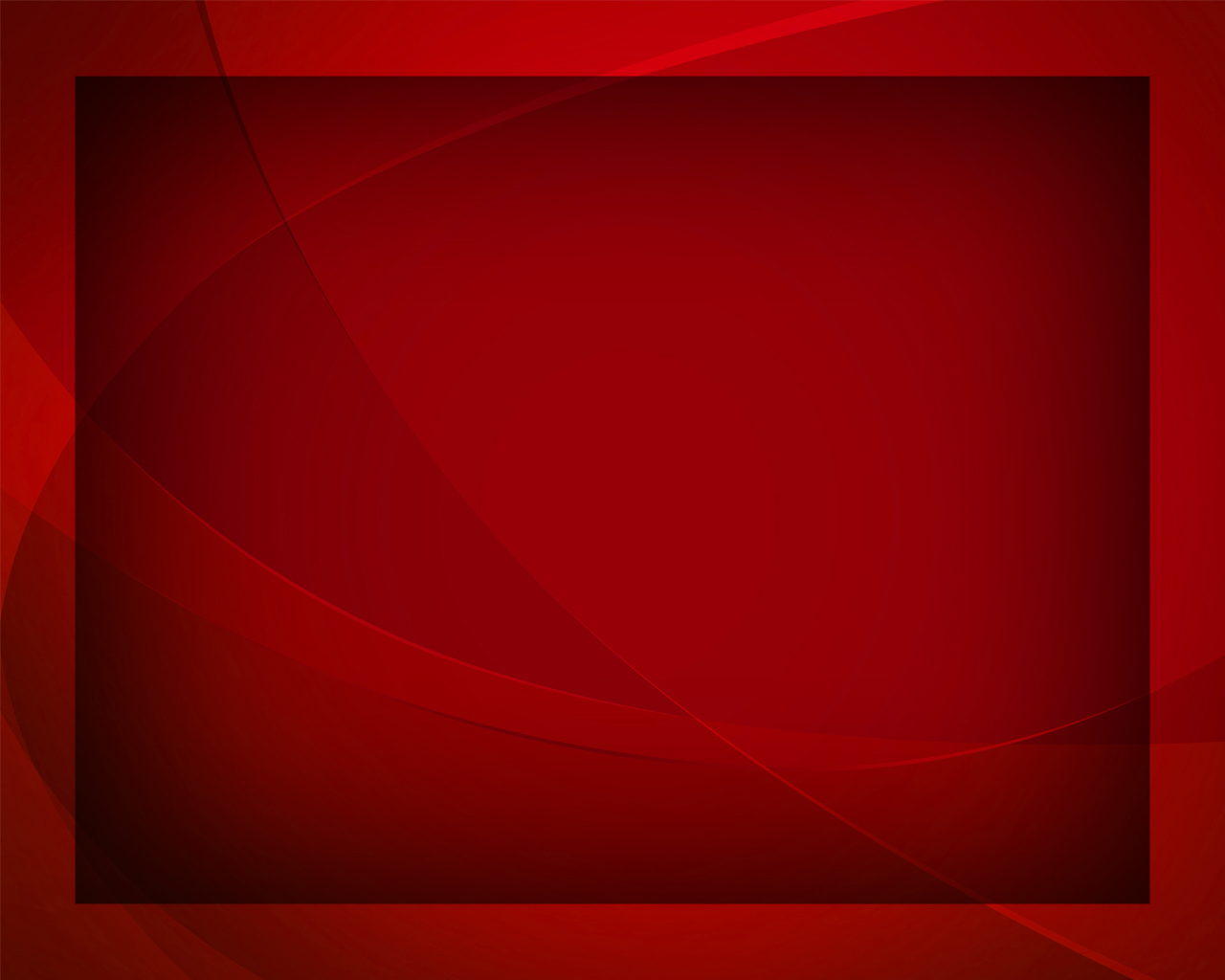 Я хочу, 
мой Спаситель, любить
Гимны надежды №215
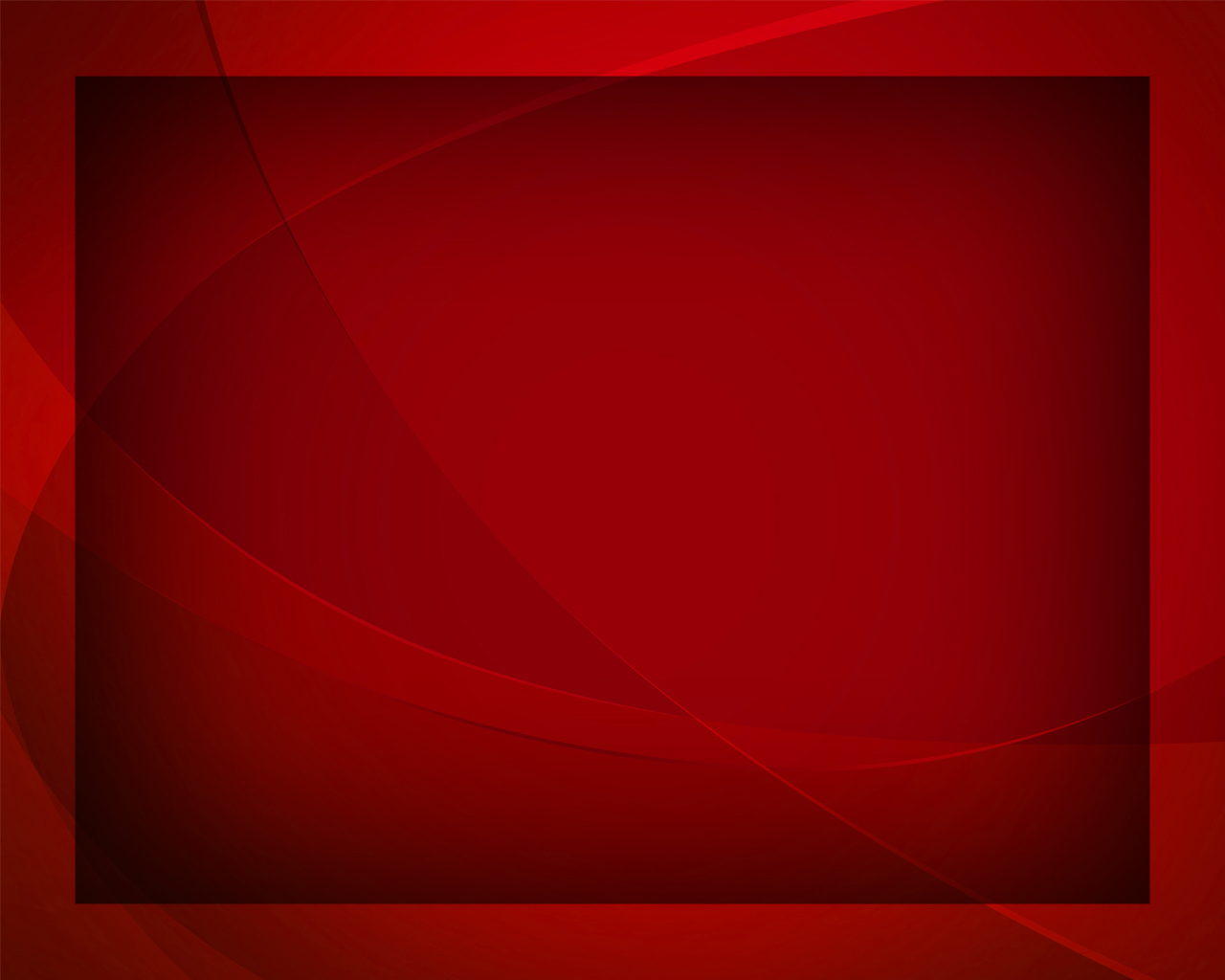 Я хочу,
 мой Спаситель, любить 
Всей душою, 
всем сердцем Тебя,
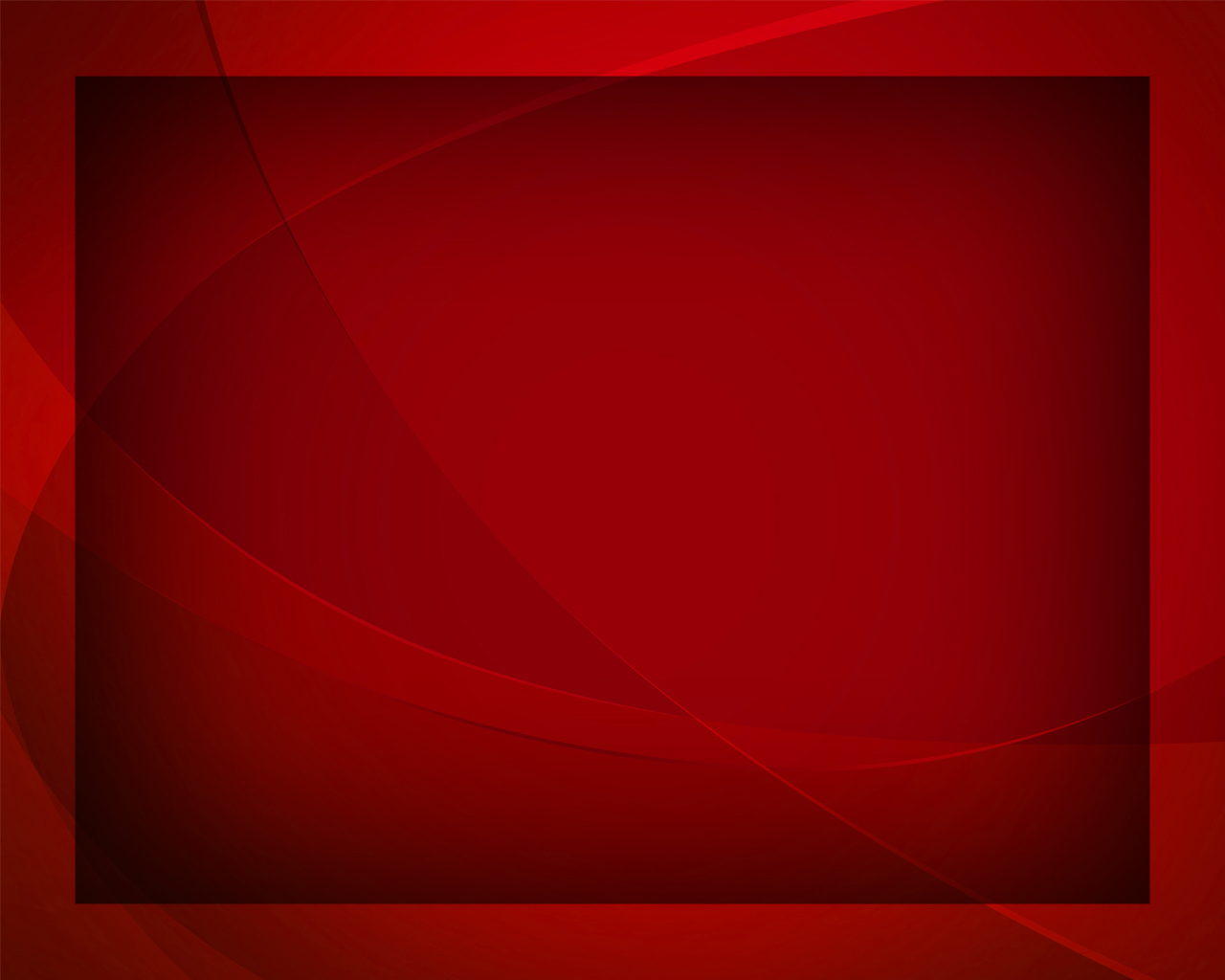 Я хочу никогда 
не забыть,
Как Ты плакал, страдал за меня.
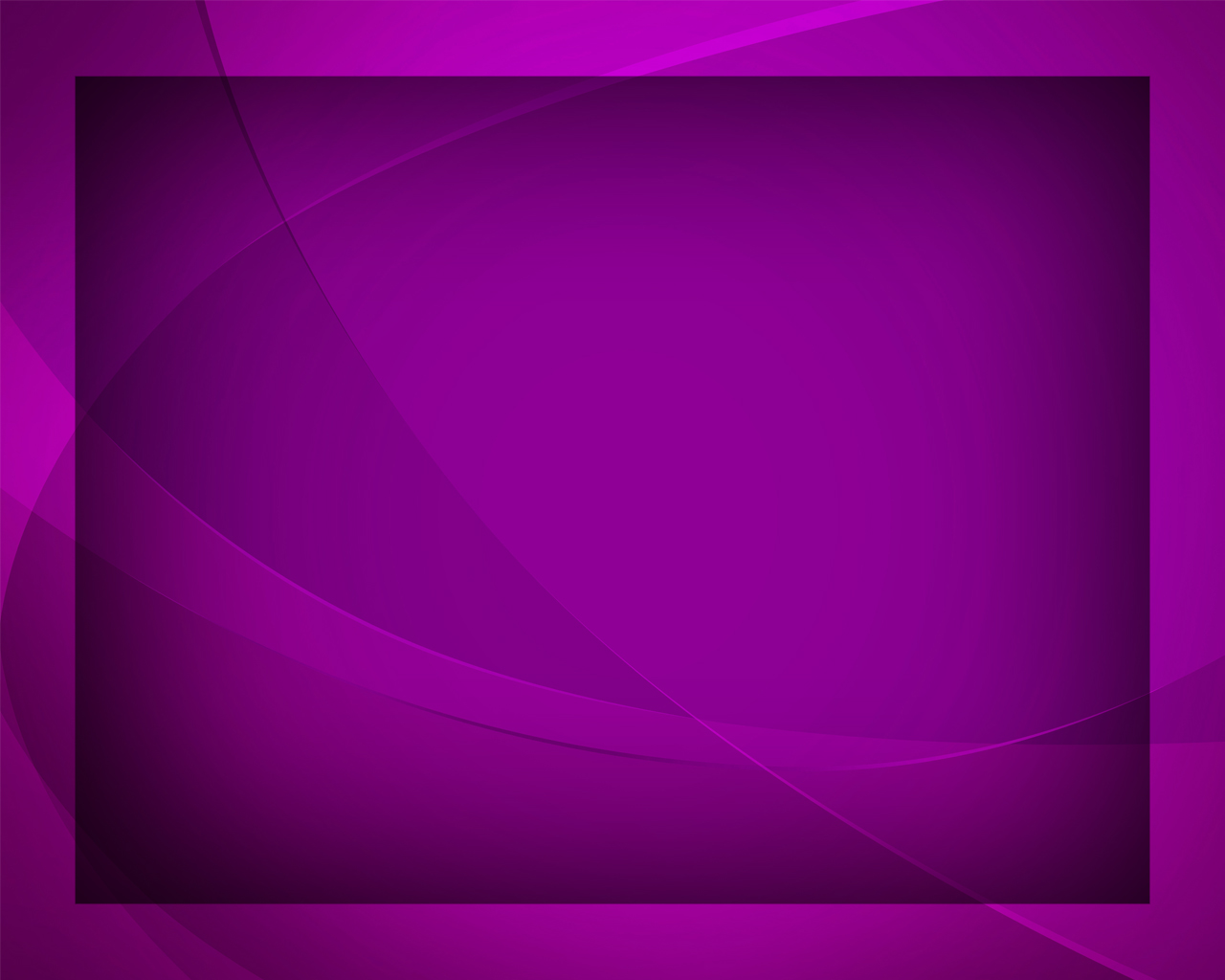 Ты в наш мир приходил послужить, 
Благодатью 
навеки спасти,
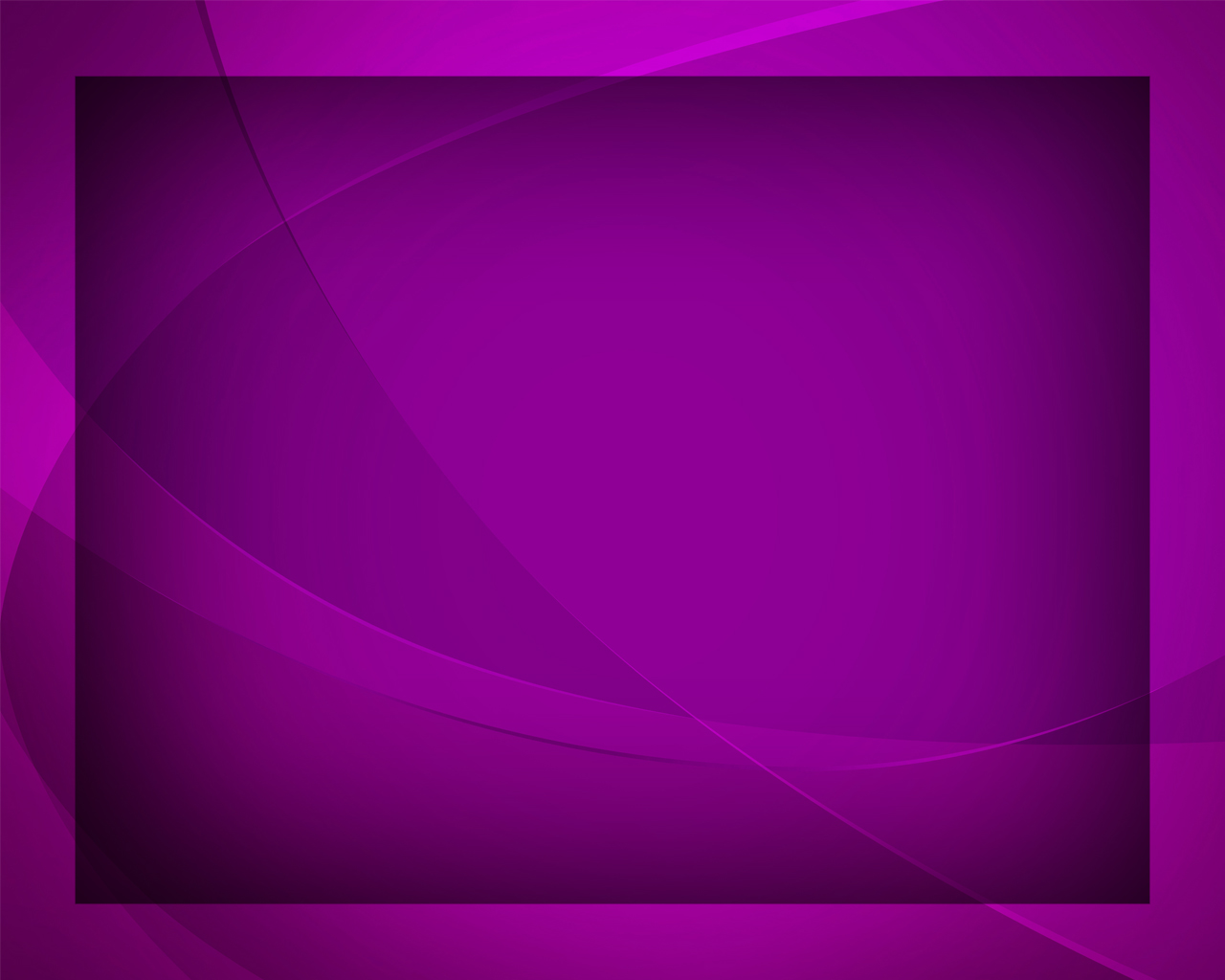 Ты, за всех нас страдая, просил: 
«Отче Праведный, грешных прости!»
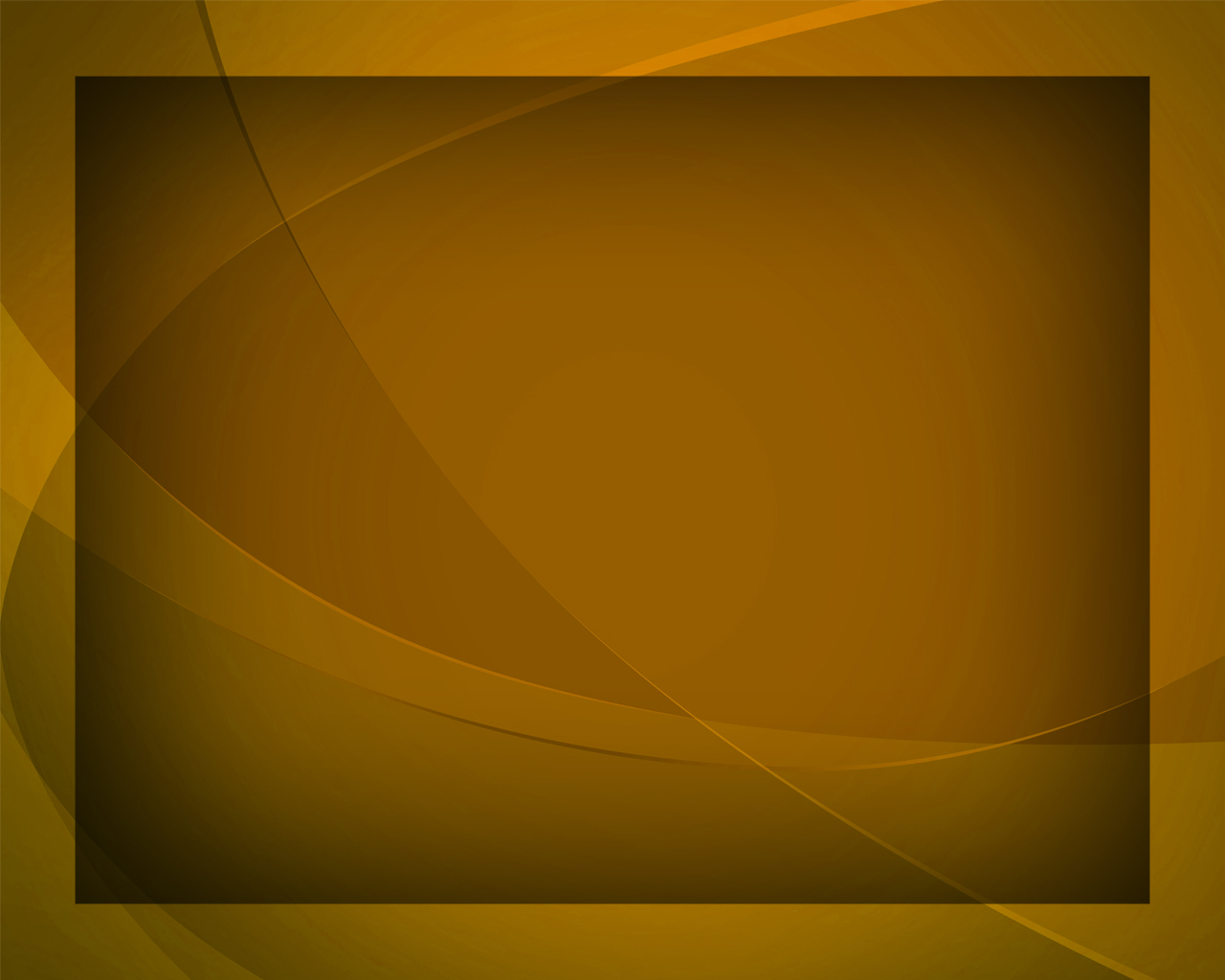 Жить хочу,
 мой Господь, 
для Тебя, 
Твой Закон свято
 в жизни блюсти,
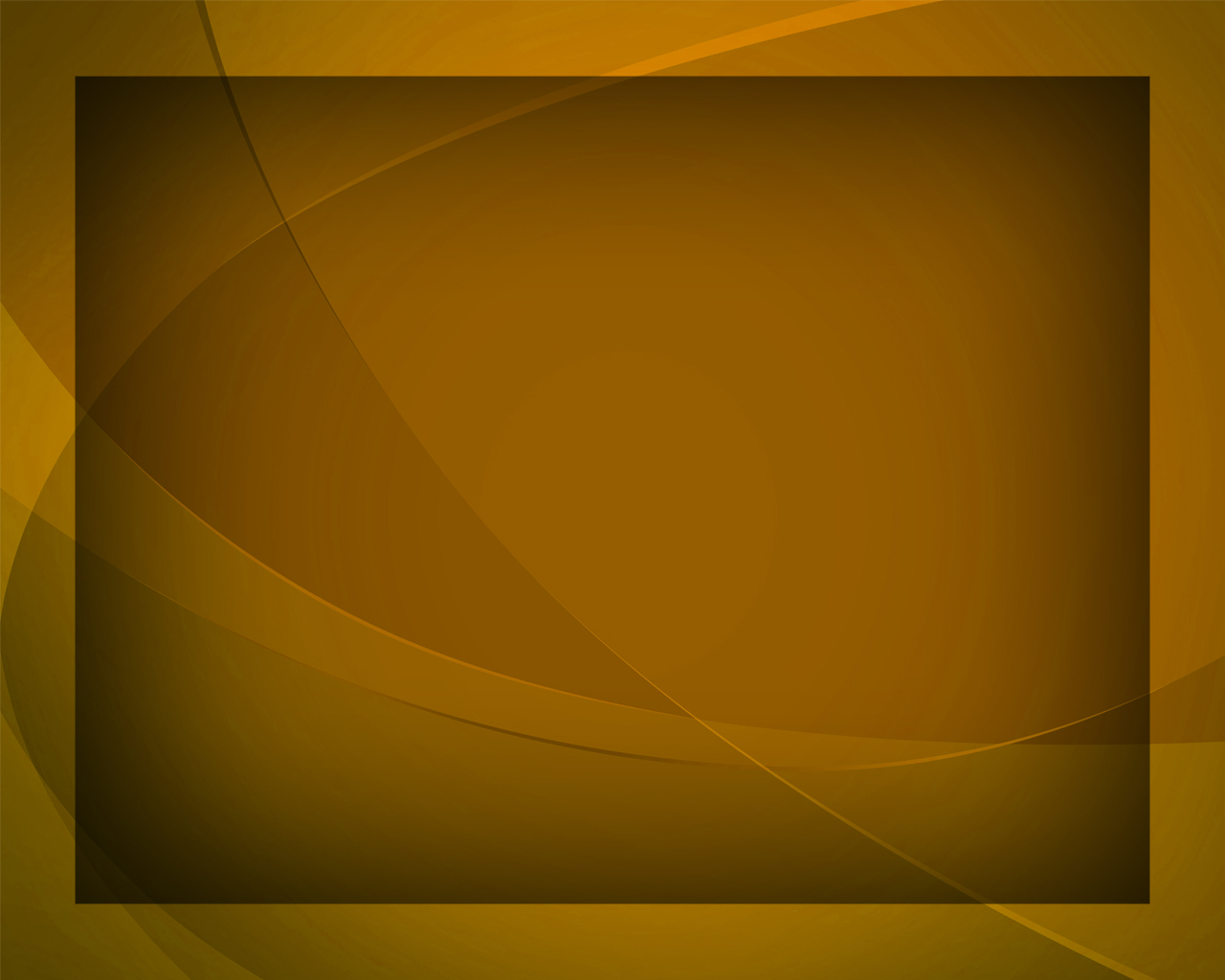 Всем хочу возвестить, 
как, любя, 
Восхотел Ты всех грешных спасти.
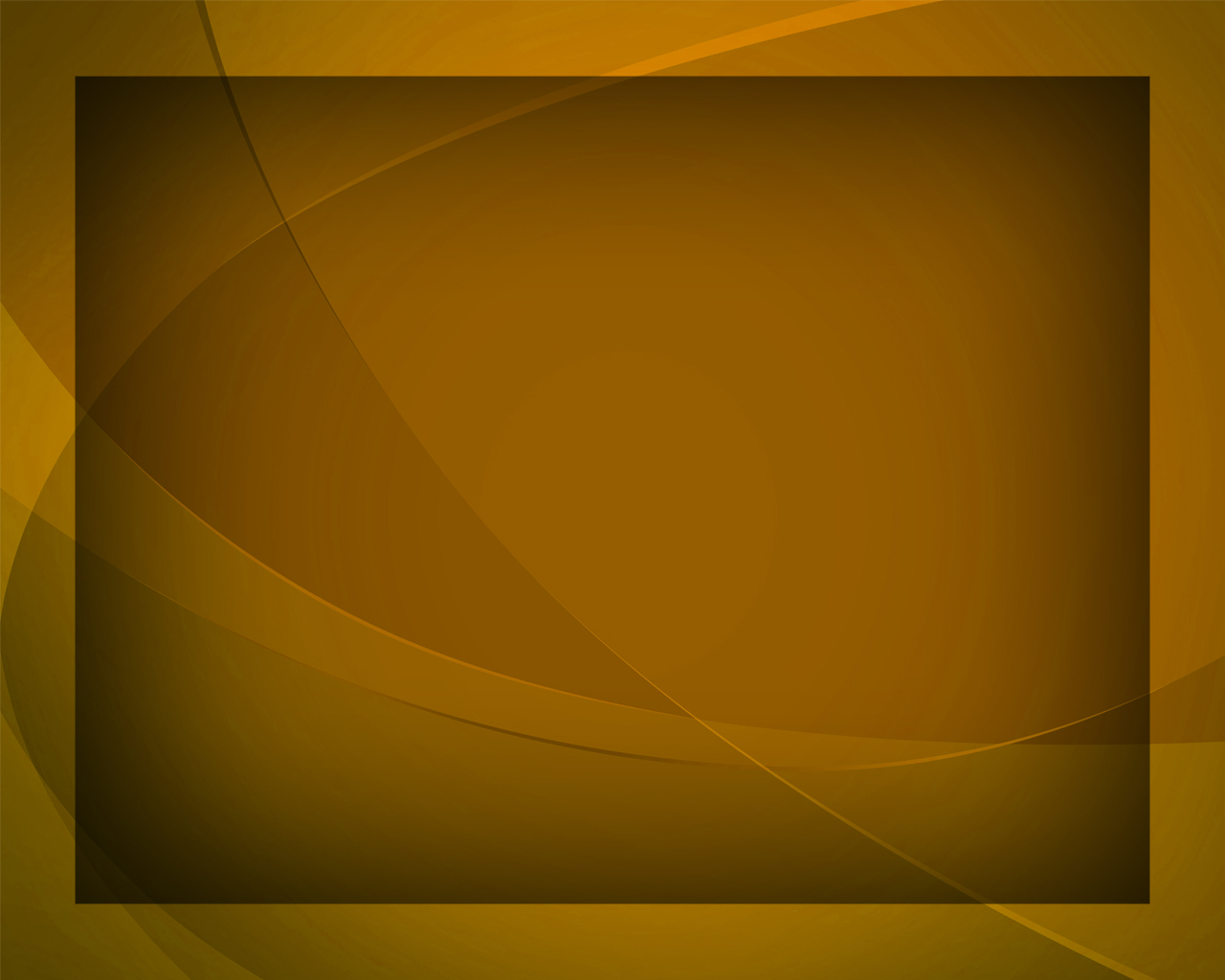